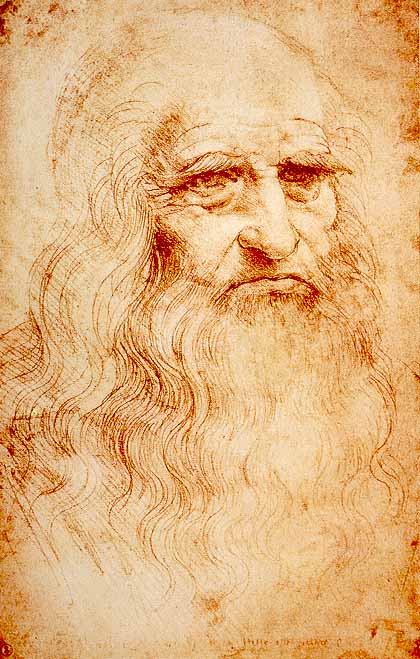 Practice make perfect.
Praktyka czyni mistrza.
My mom always says ,,Practice make perfect’’.
Everywhere is good but home is best.Wszędzie dobrze ale w domu najlepiej.
After returning home, my dad says "everywhere is good but home is best„.
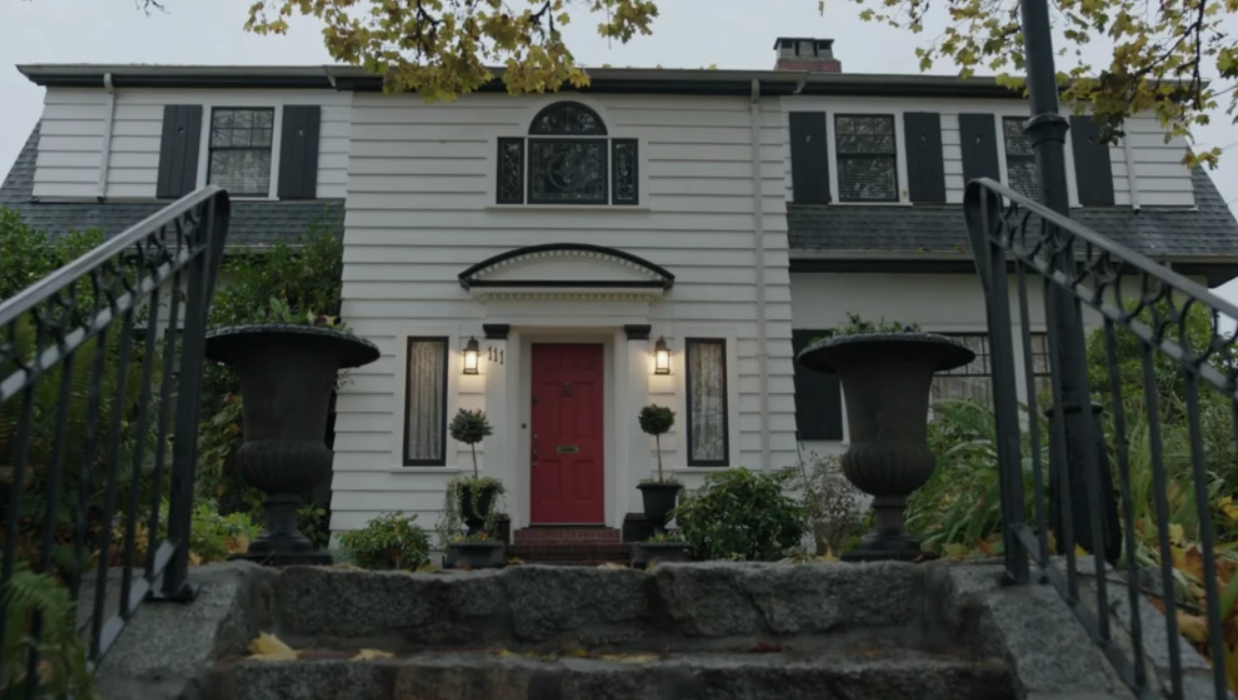 For the rest of my life I will remember that "Friends are known in poverty„.
Friends are knwon in proverty.Przyjaciół poznaje się w biedzie.
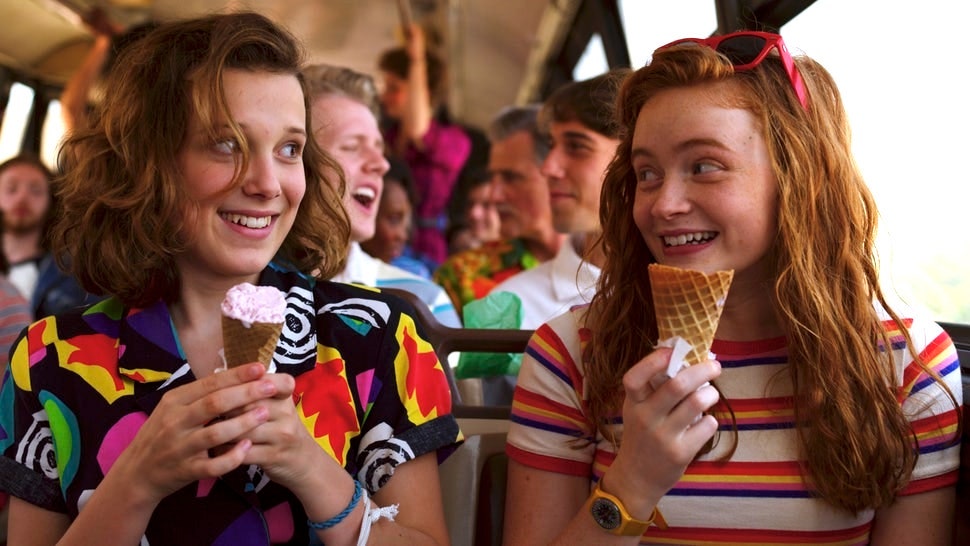 Better late than ever.Lepiej późno niż wcale.
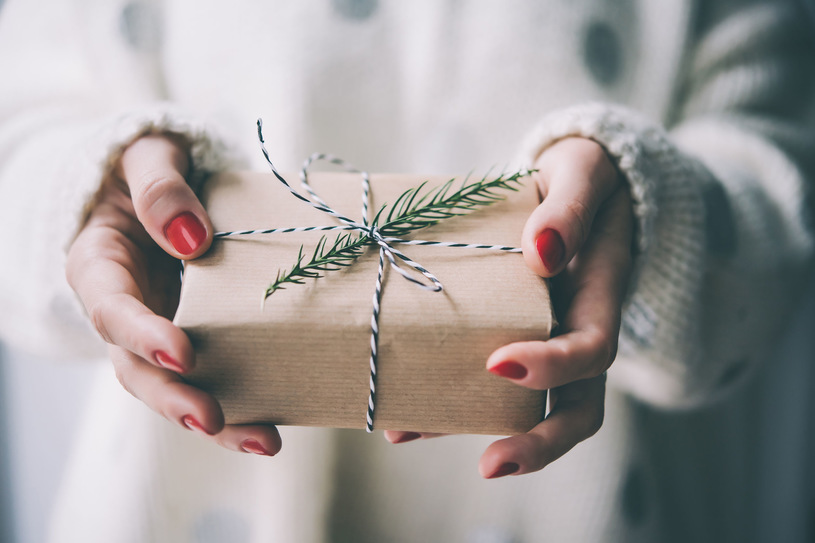 Better late than never to make wishes.
It will heal by the wedding.Do wesela się zagoi.
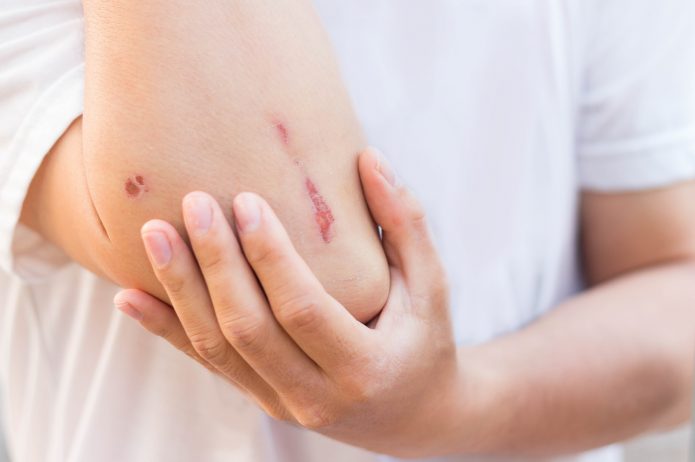 My grandmother always says ,,It will heal by the wedding’’.
Never judge a book by its cover.Nigdy nie oceniaj książki po okładce.
I am taught not to judge a book by its cover.
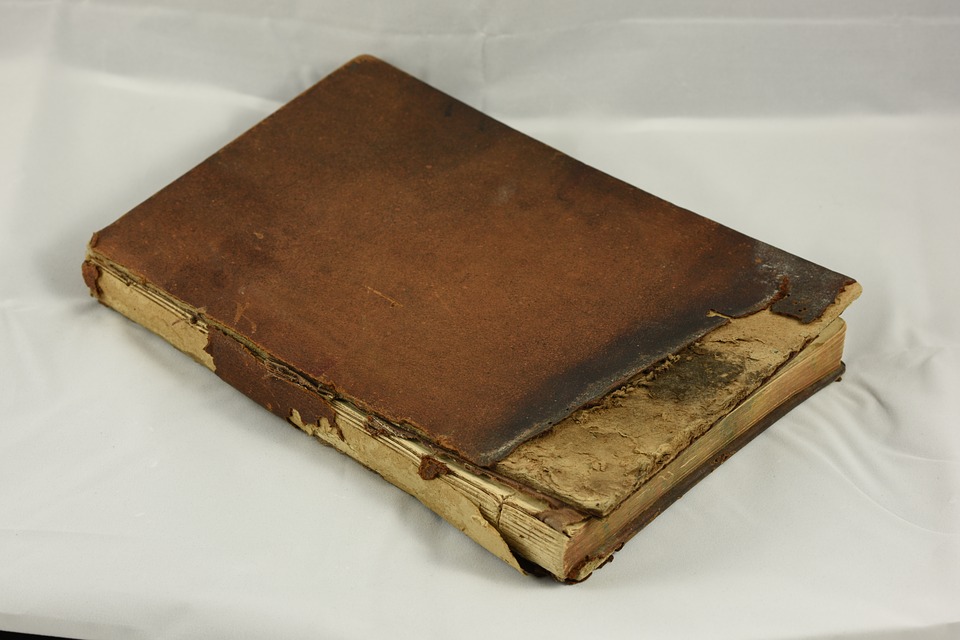 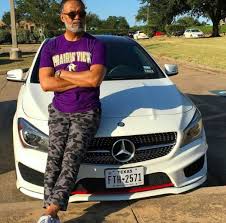 A man is as old as he feels.Człowiek ma tyle lat, na ile się czuje.
From my grandfather,  I can see that a man is as old as he feels.
All roads lead to Rome.Wszystkie drogi prowadzą do Rzymu.
Apparently, all roads lead to Rome.
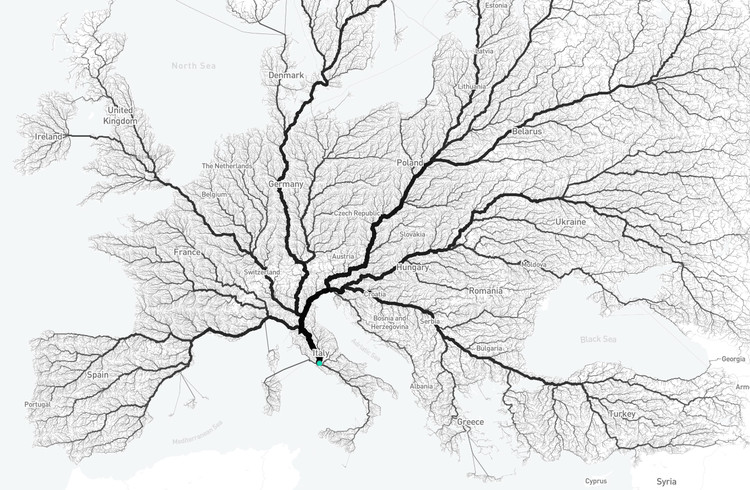 Let’s have marvelous adventures together. Przeżyjemy razem cudowne przygody
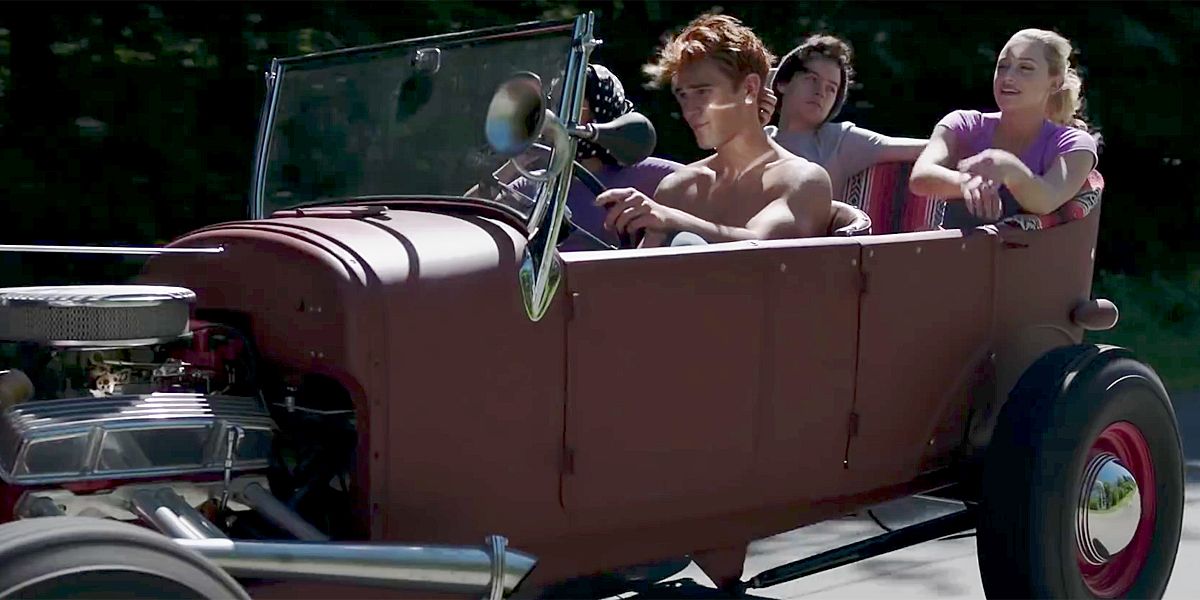 My sister and her friends had wonderful adventures together.
Dziękuję za uwagę
Autor: Urszula Chodnicka